HÌNH HỌC 6
Tiết 8:
ĐỘ DÀI ĐOẠN THẲNG
Giáo viên: Trần Minh Đông
KIỂM TRA KIẾN THỨC
1. Đoạn thẳng AB là gì? Hãy vẽ đoạn thẳng AB. Chỉ rõ mút của đoạn thẳng ấy.
Hình gồm điểm A, điểm B và tất cả các điểm nằm giữa A và B gọi là đoạn thẳng AB.
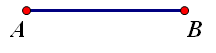 Hai điểm A và B gọi là hai mút (hoặc hai đầu) của đoạn thẳng AB.
2. Cho hình vẽ bên.
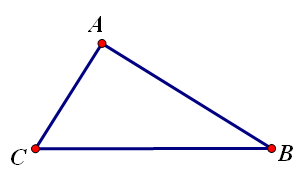 Có bao nhiêu đoạn thẳng tất cả, hãy kể tên?
Có 3 đoạn thẳng trên hình vẽ là:
AB, BC, AC.
.B
A.
ĐỘ DÀI ĐOẠN THẲNG
1. Đo đoạn thẳng
a) Dụng cụ:
Thước thẳng có chia khoảng mm (thước đo độ dài)
-Đặt cạnh của thước đi qua hai điểm A và B sao cho điểm A trùng với vạch số 0.
(SGK trang 117)
b) Cách đo:
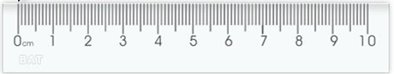 Vậy: AB=17mm hoặc BA=17mm.
- Điểm B trùng với vạch nào trên thước thì đó chính là số đo của đoạn thẳng AB
Nhận xét:
Mỗi đoạn thẳng có một độ 
dài. Độ dài đoạn thẳng là 
một số lớn hơn 0.
Vẽ đoạn thẳng AB. Thực hành đo đoạn thẳng AB 3 lần và ghi kết quả vào vở.
A
C
B
D
E
G
ĐỘ DÀI ĐOẠN THẲNG
2. So sánh hai đoạn thẳng
Để so sánh hai đoạn thẳng ta so sánh điều gì của chúng?
Để so sánh hai đoạn thẳng ta so sánh độ dài của chúng.
Giả sử: 
AB = 3cm; CD = 3cm; EG = 4cm.
Em có nhận xét gì về độ dài đoạn thẳng AB so với CD, CD so với EG, AB so với EG?
(Hình 40)
Ta có: AB = 3cm; CD = 3cm;
 EG = 4cm.
Kí hiệu:
AB = CD; AB < EG;   EG>CD.
I
K
C
A
B
D
E
G
F
H
0 
cm
0 
cm
0 
cm
0 
cm
0 
cm
1
1
1
1
1
6
6
6
6
6
2
2
2
2
2
3
3
3
3
3
4
4
4
4
4
5
5
5
5
5
7
7
7
7
7
8
8
8
8
8
9
9
9
9
9
10
10
10
10
10
?1
Cho các đoạn thẳng trong hình:
1,7 cm
4 cm
1,7 cm
2,8 cm
2,8 cm
a) H·y ®o vµ chØ ra c¸c ®o¹n th¼ng cã cïng ®é dµi råi ®¸nh dÊu gièng nhau cho c¸c ®o¹n th¼ng b»ng nhau.
b) So s¸nh hai ®o¹n th¼ng EF vµ CD.
EF < CD (v× 1,7 cm < 4 cm)
Sau đây là một số dụng cụ đo độ dài (hình 42a, b, c). Hãy nhận dạng các dụng cụ đó theo tên gọi của chúng: thước gấp, thước xích, thước dây.
?2
Thước dây
Thước xích
Thước gấp
0 
cm
1
6
2
3
4
5
7
8
9
10
Hình 43 là thước đo độ dài mà học sinh châu Mỹ thường dùng. Đơn vị độ dài là inh-sơ (inch). Hãy kiểm tra xem 1 inh-sơ bằng khoảng bao nhiêu milimét.
?3
1 inch = 2,54 cm
B
A
BT: Cho các câu sau:
Đoạn thẳng AB là hình gồm điểm A, điểm B.
Đoạn thẳng AB là hình gồm tất cả các điểm nằm giữa A và B.
Đoạn thẳng AB là hình gồm điểm A, điểm B và tất cả các điểm nằm giữa A và B.

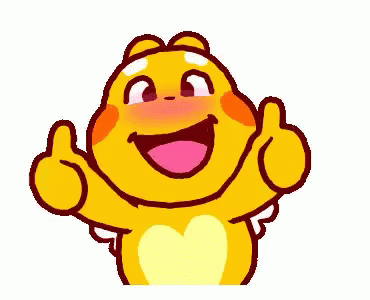 H×nh 1
H×nh 2
H×nh 3
Đố: Hình nào có chu vi lớn nhất?
MN > PQ
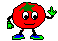 So sánh xem đoạn thẳng nào dài hơn?
	Đoạn thẳng MN = 2 inch
	Đoạn thẳng PQ = 4 cm
Khi nói ti vi 14 inch có nghĩa là đường chéo màn hình ti vi đó có độ dài là 14 inch.
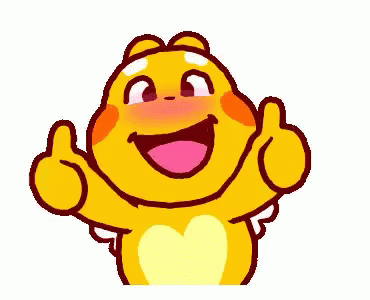 
43,18 cm
Vậy đường chéo màn hình ti vi 17 inch co độ dài là bao nhiêu?
Hướng dẫn về nhà
Học bài: Biết cách đo độ dài đoạn thẳng bất kì; So sánh hai đoạn thẳng.
Làm các bài tập 41, 42, 43, 44, 45.
Đọc trước bài: Khi nào thì AM + MB = AB